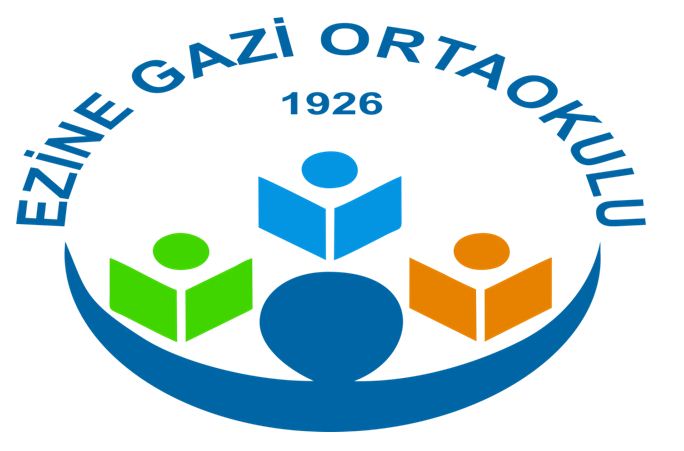 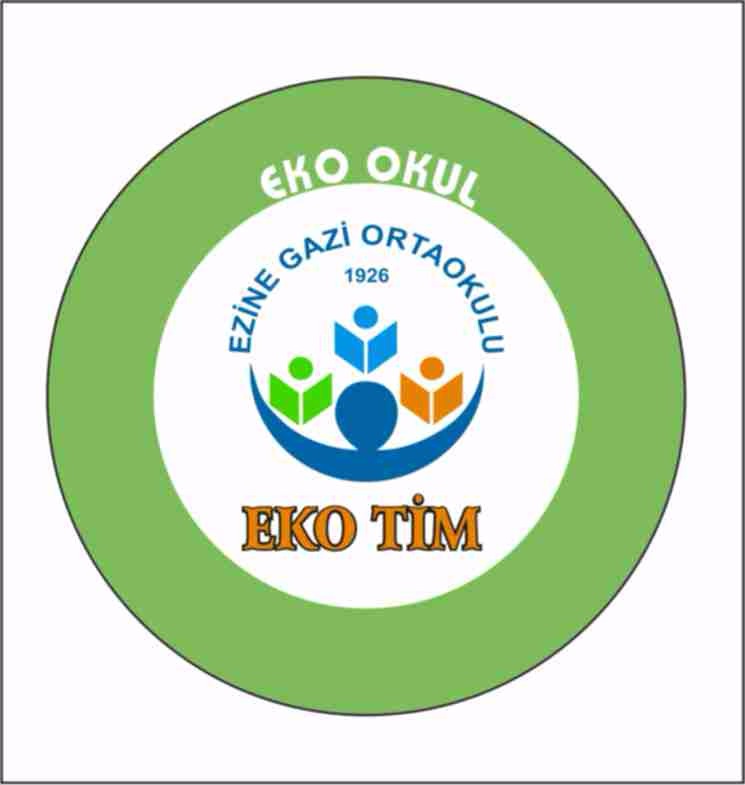 EKO-OKULLAR PROGRAMI NEDİR?
Eko-Okullar Programı okul öncesi ile ilk ve ortaokullarda çevre bilinci, çevre yönetimi ve sürdürülebilir kalkınma eğitimi vermek için uygulanan bir programdır
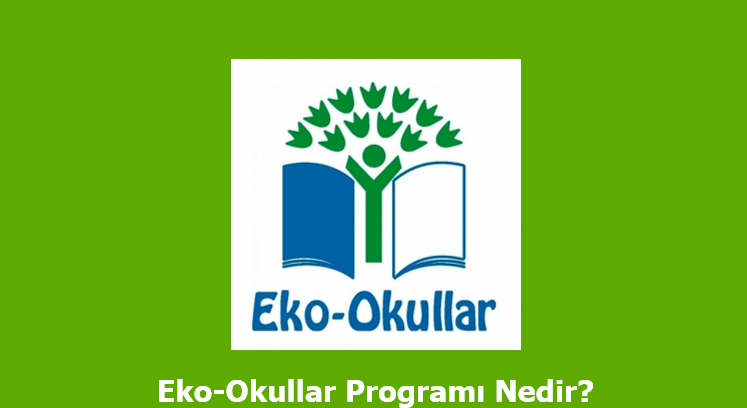 Biz de Gazi Ortaokulu olarak programa 2016-2017 yılında kaydolduk.
2 yıl Çöp, Katı Atık, Geri Dönüşüm ile ilgili etkinlikler yaptık.
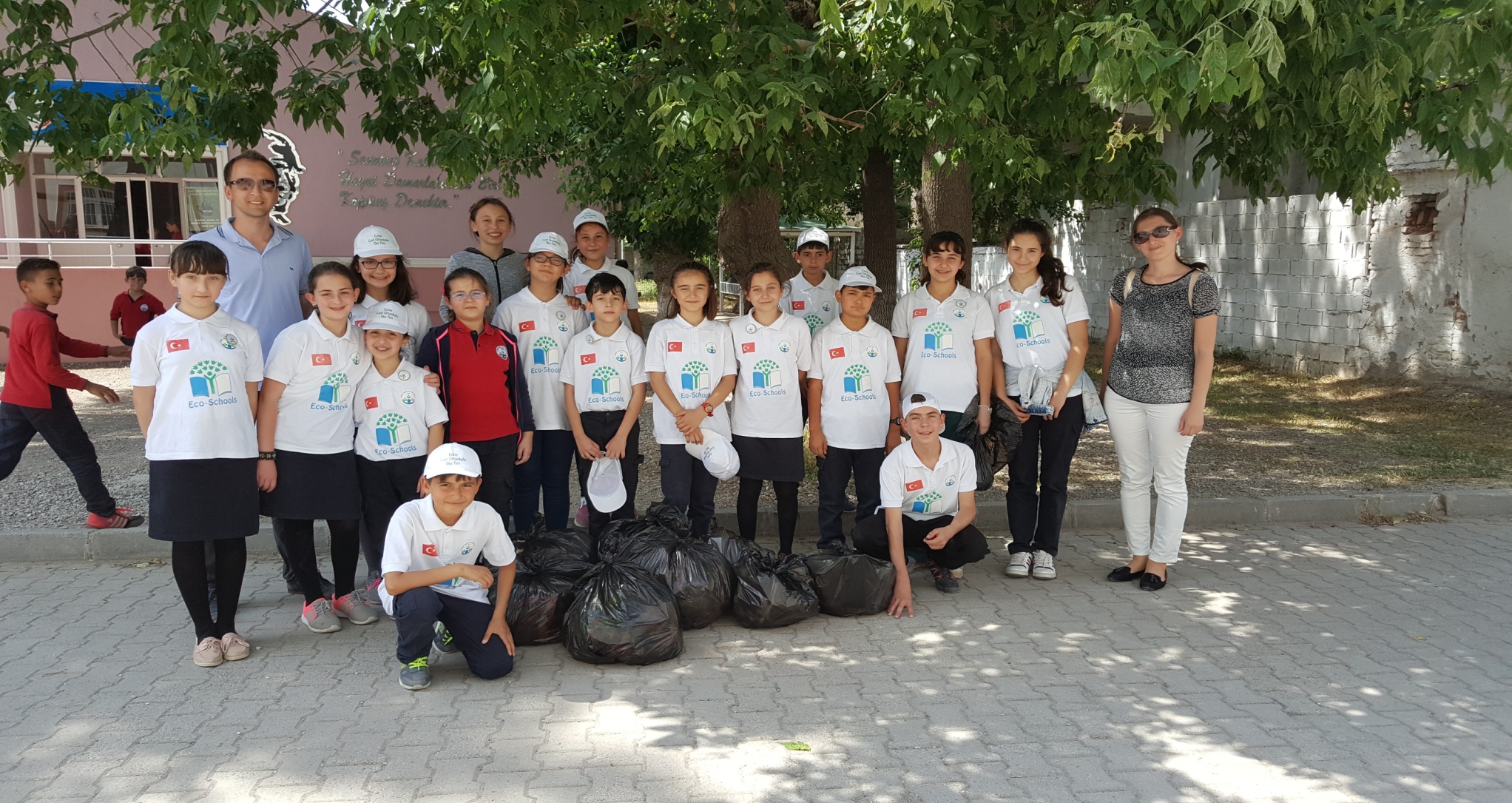 İkinci yılın sonunda
 uluslararası 
geçerliliği olan  YEŞİL BAYRAK
almaya hak kazandık.
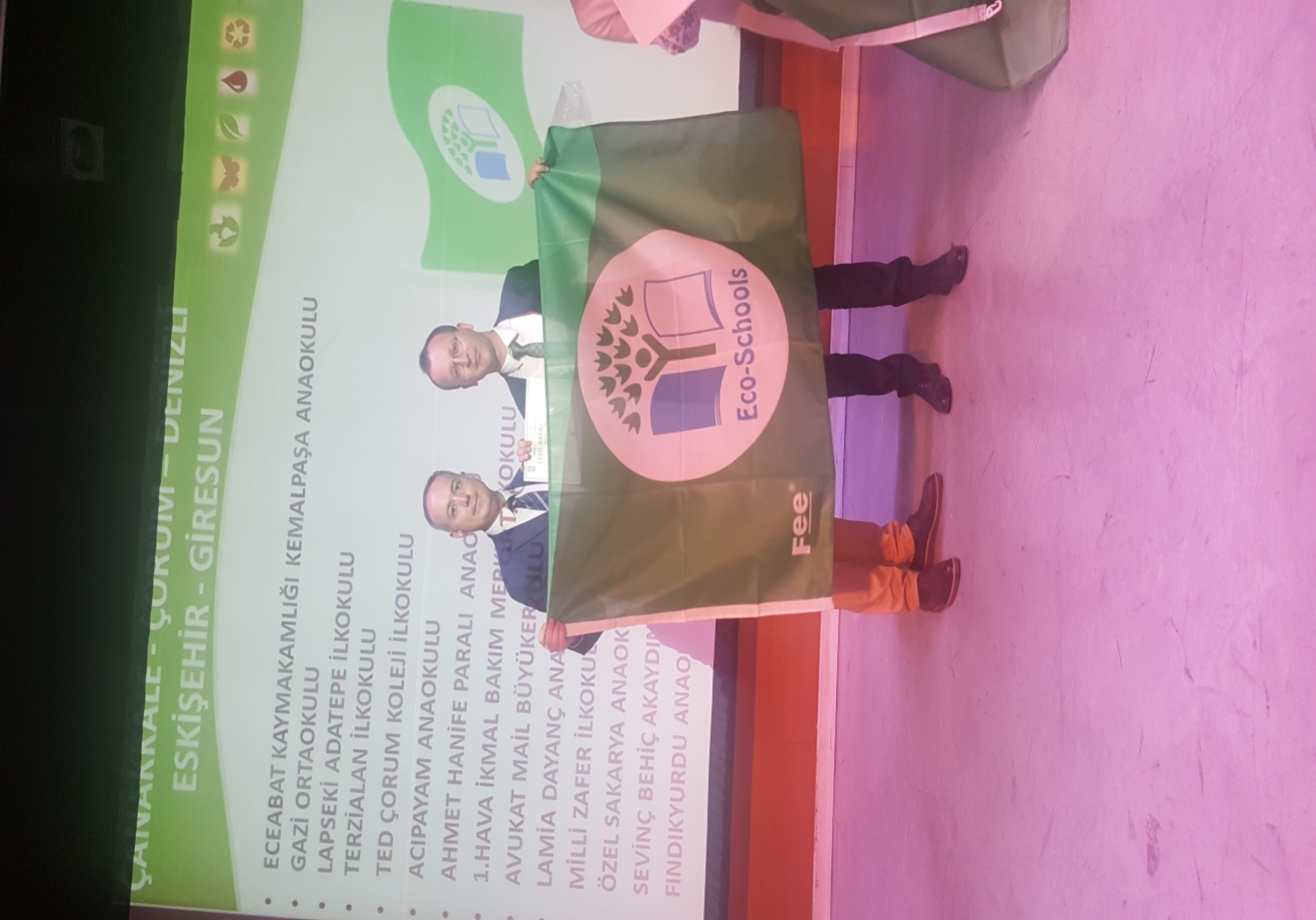 Geçen sene başında da
çalışma temamız 
SU oldu.
SU konusunda birçok etkinlik gerçekleştirdik.
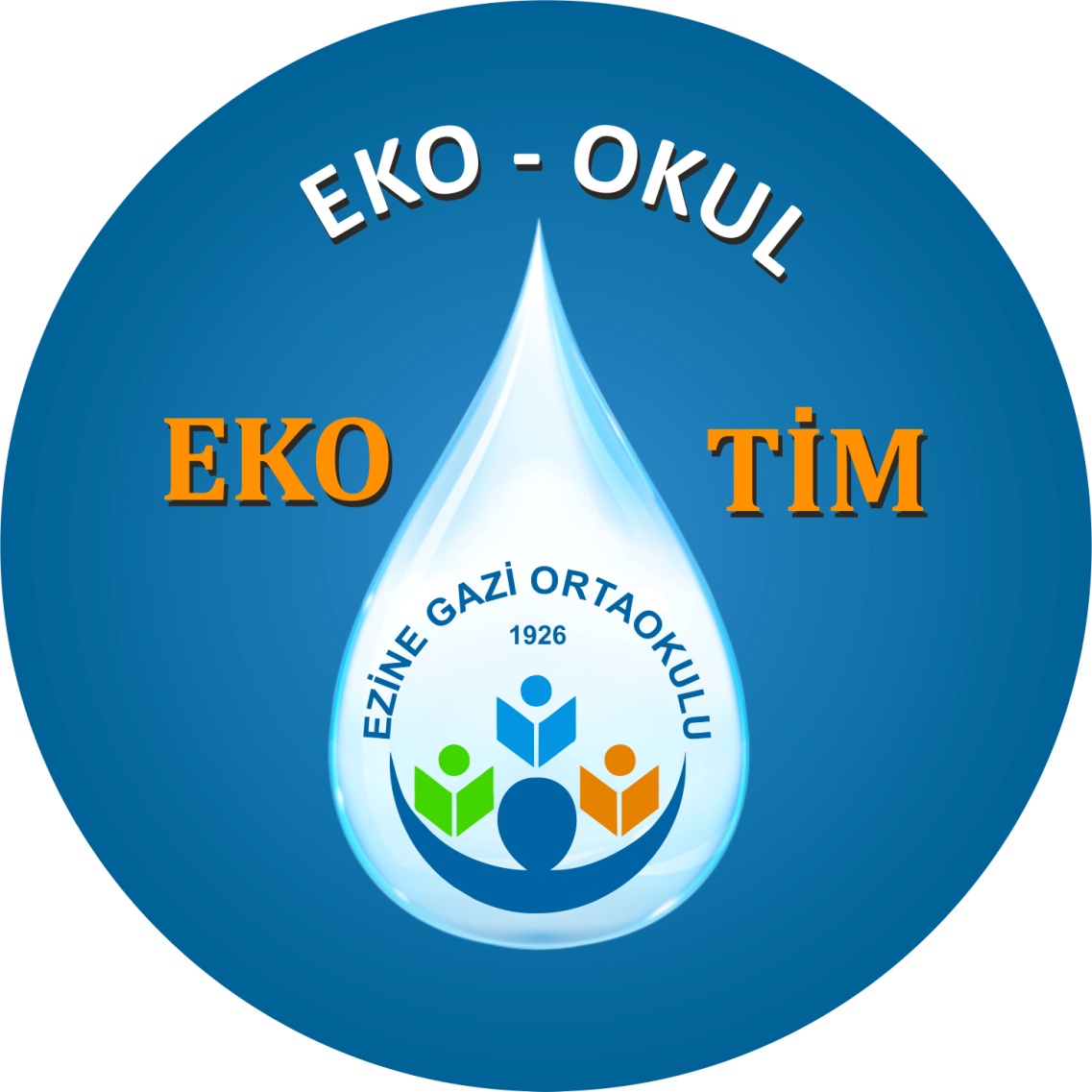 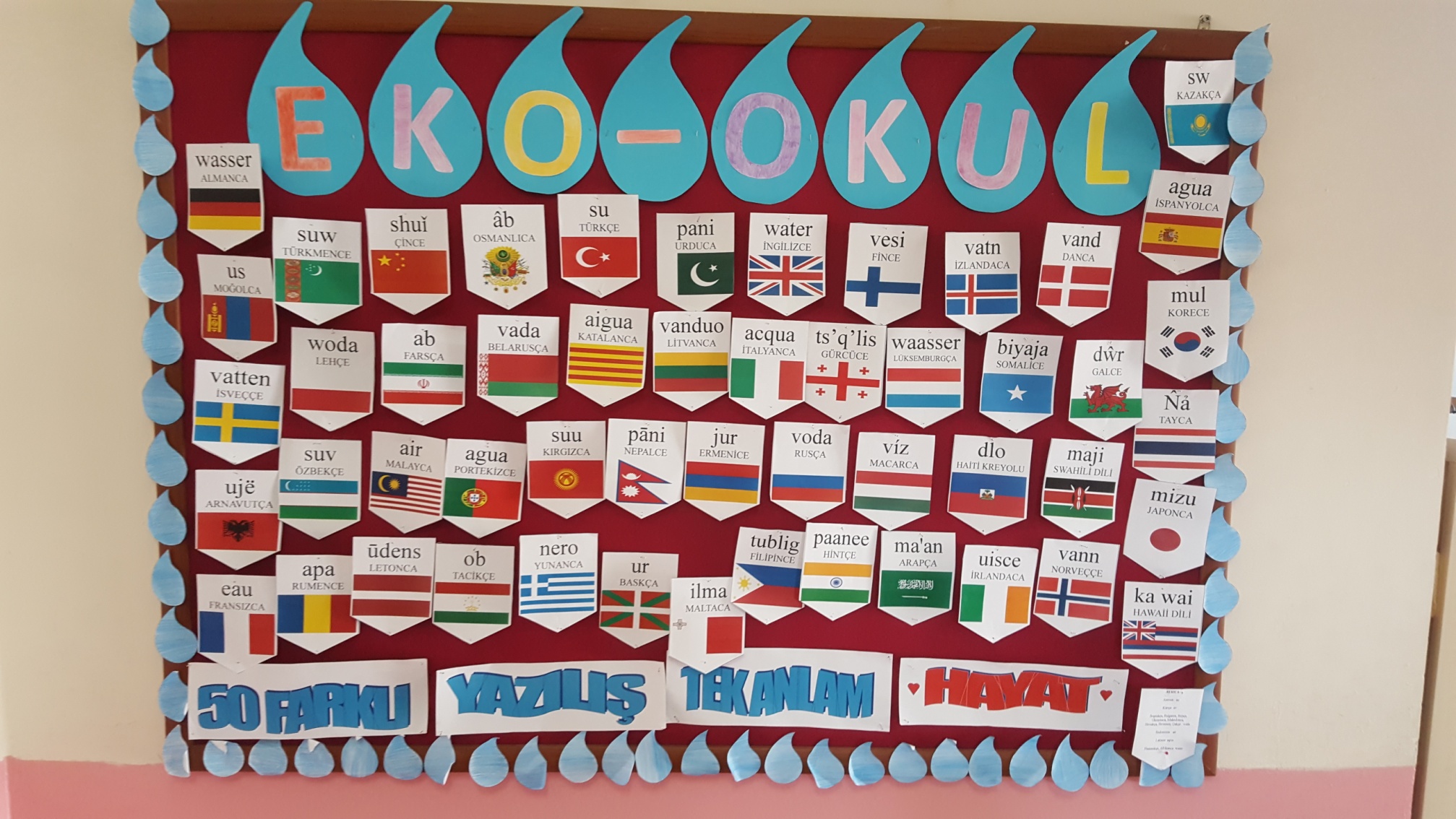 50 DİLDE SU PANOMUZ
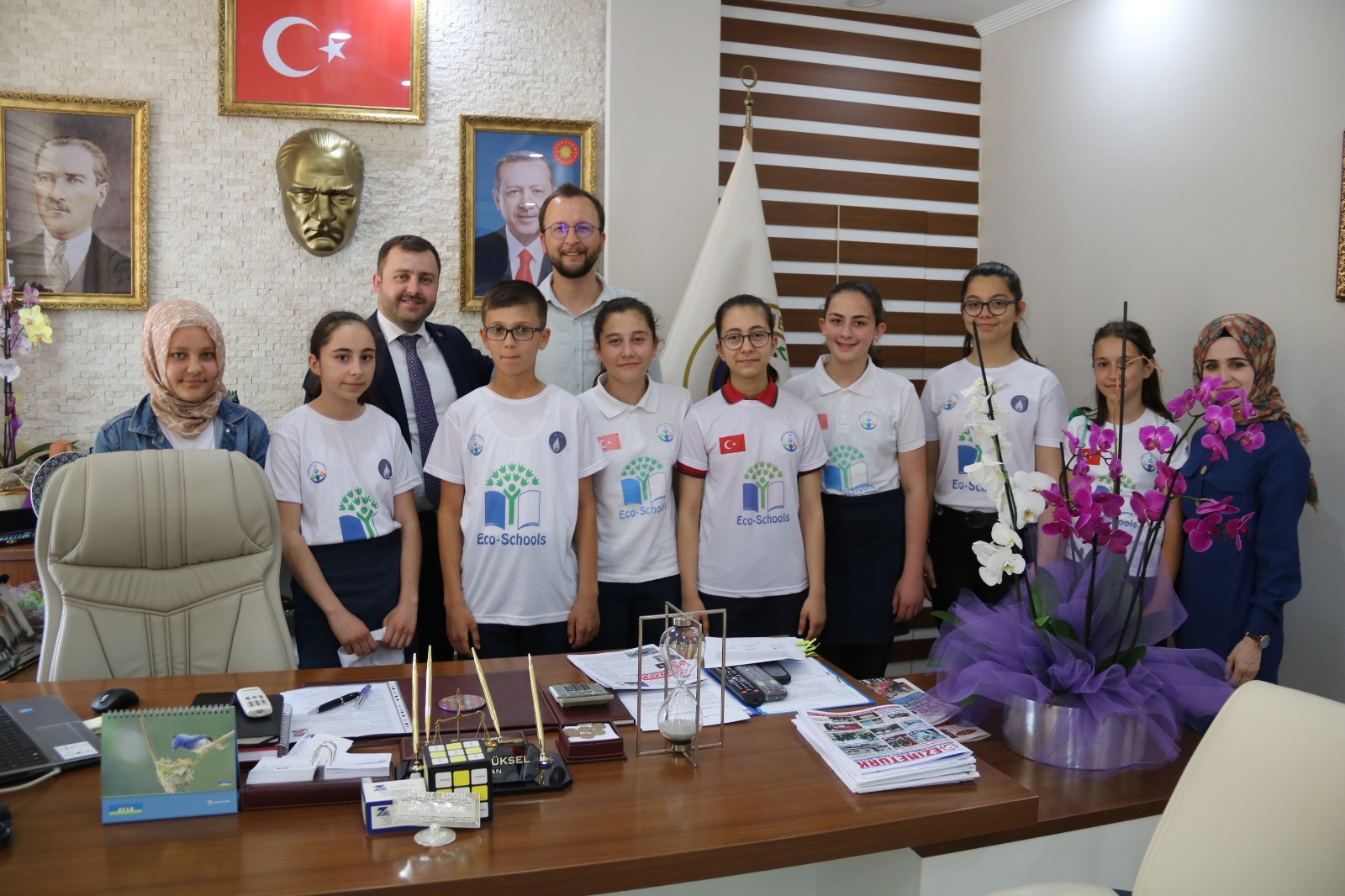 BELEDİYE BAŞKANI ZİYARETİ
2019-2020 EĞİTİM-ÖĞRETİM YILIEKO-OKULLAR PROGRAMI
Bu yıl geçen yıl olduğu gibi işleyeceğimiz konumuz
“SU” dur.
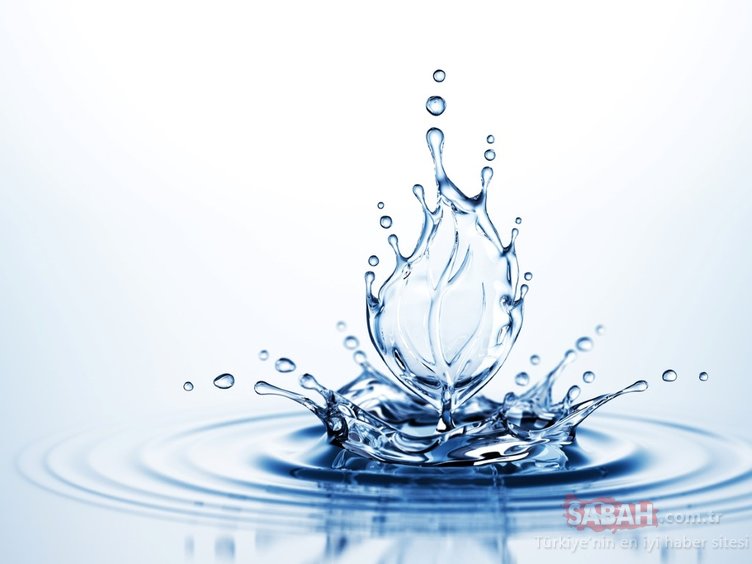 Şu ana kadar:
Bu yıl gerçekleştirilecek etkinliklerin planlandığı “Eylem Planı” hazırlandı.
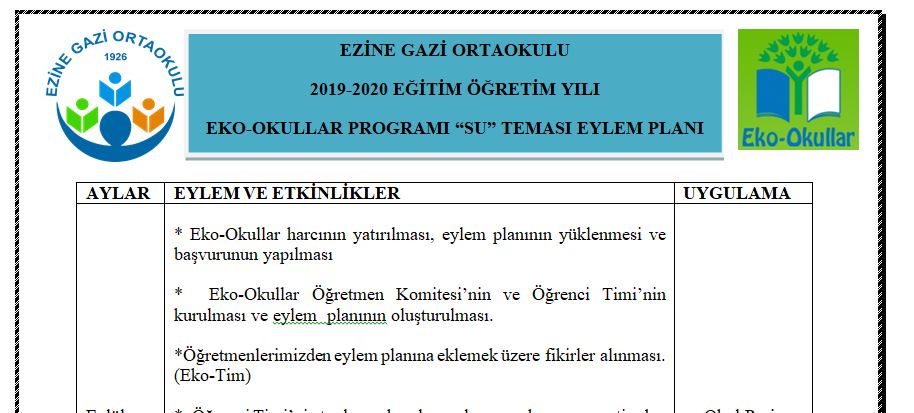 Eko-Okul panomuz konuyla ilgili olarak yeniden düzenlendi.
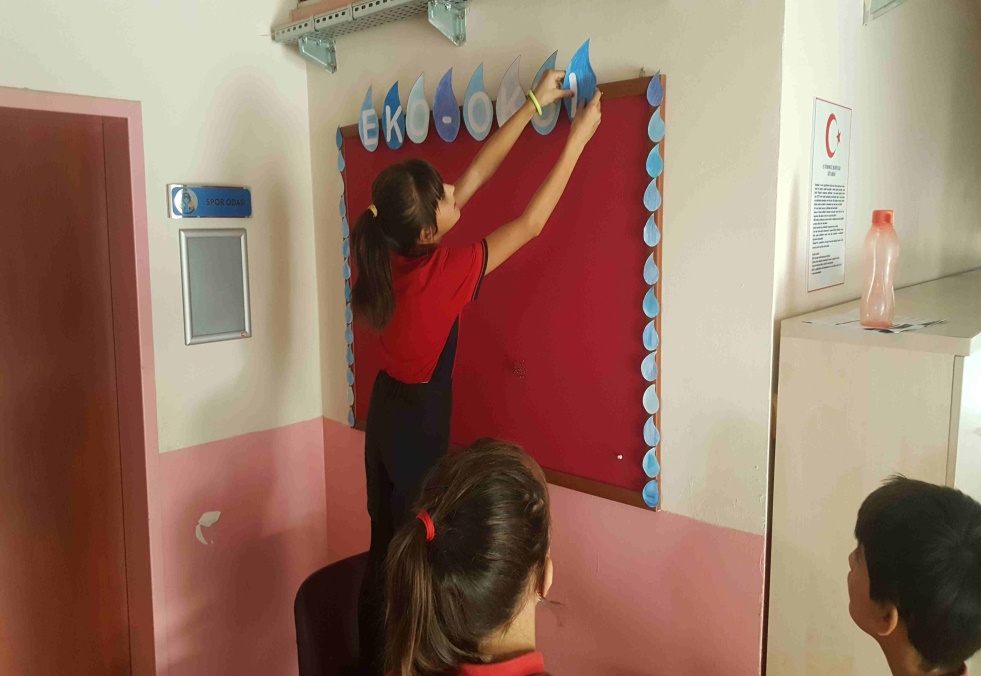 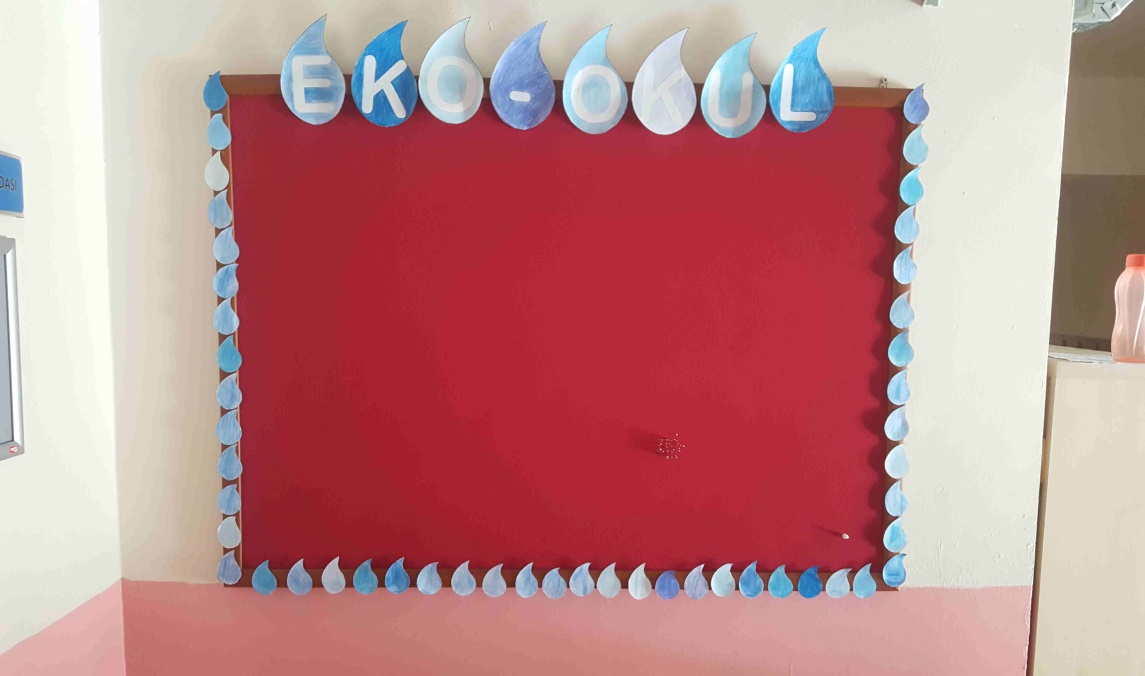 Eko-Tim üyelerimiz belli oldu ve toplantı yapıldı.
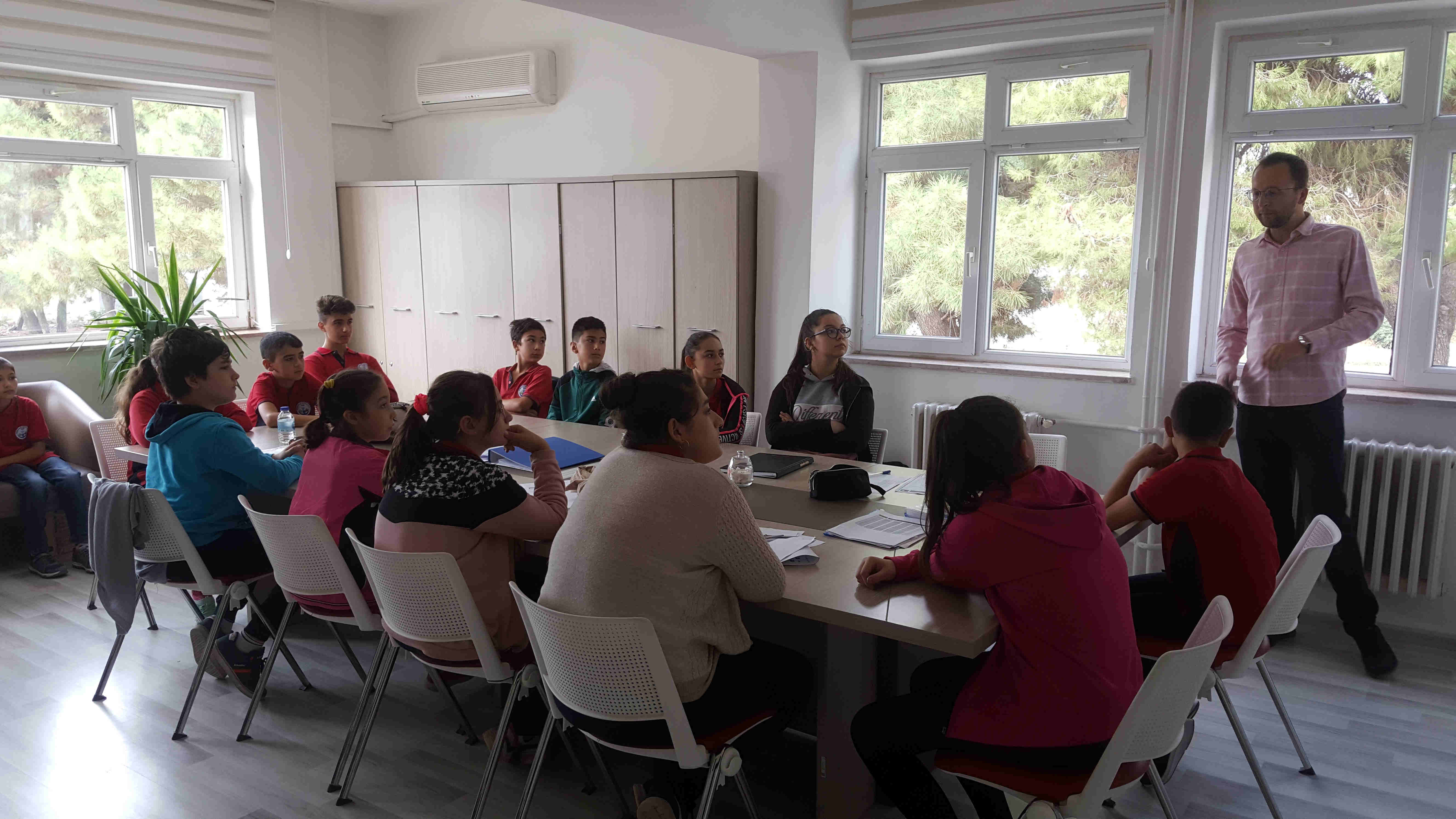 Eko-İlkemizi belirledik.
BUGÜNÜN SUYU YARININ OKYANUSU
                                                     Beyza Dönmez 7/B
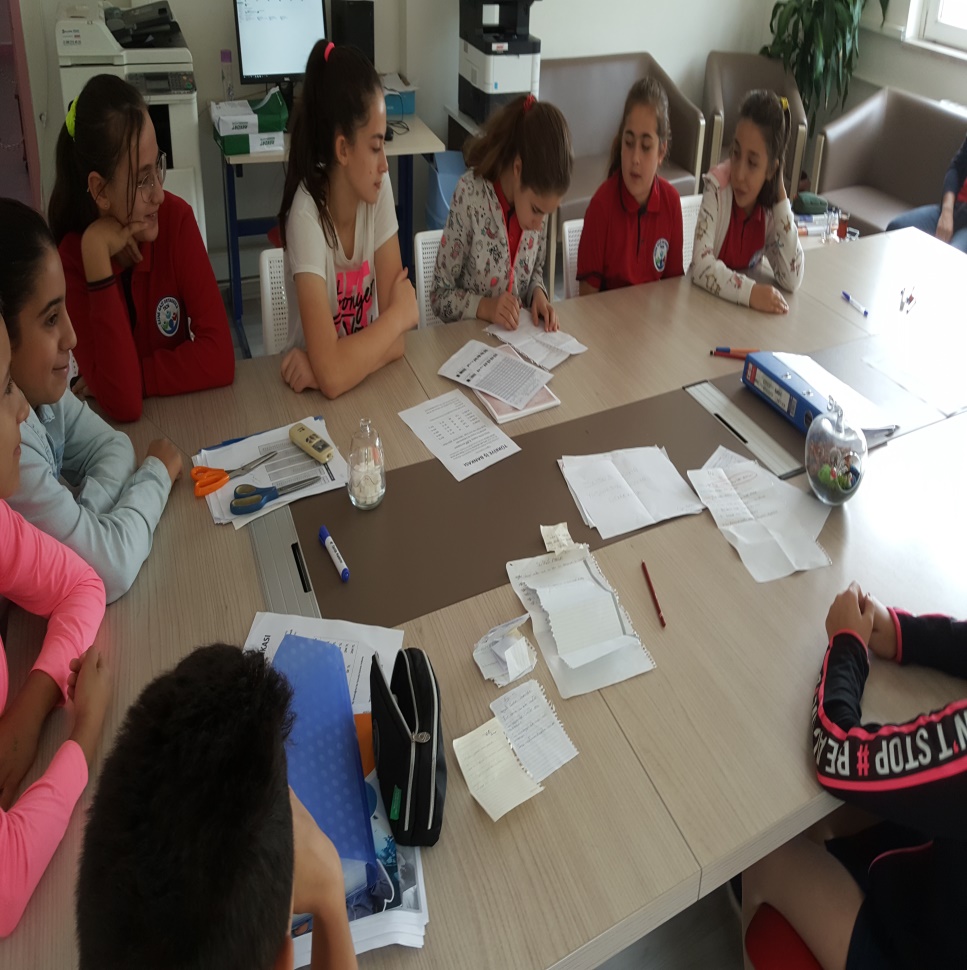 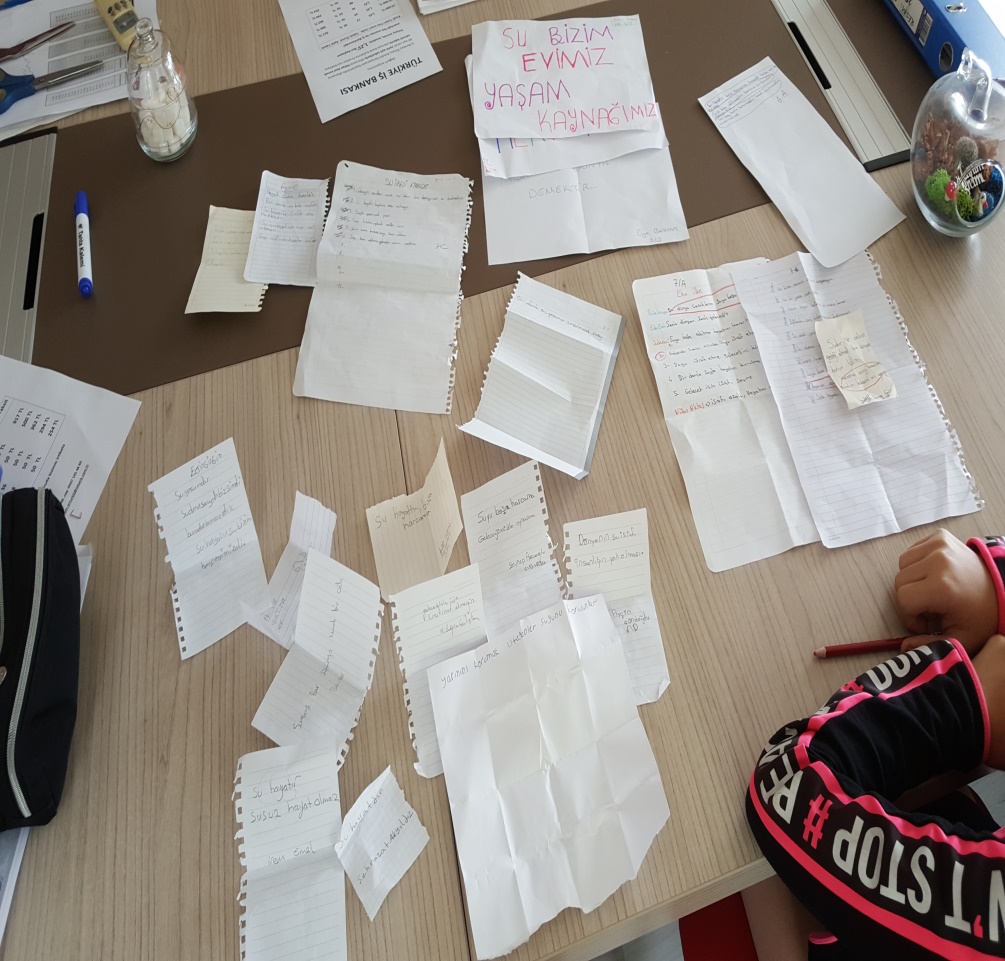 Bu yıl Yeşil Bayrağı tekrar almak için başvuru yapacağız.
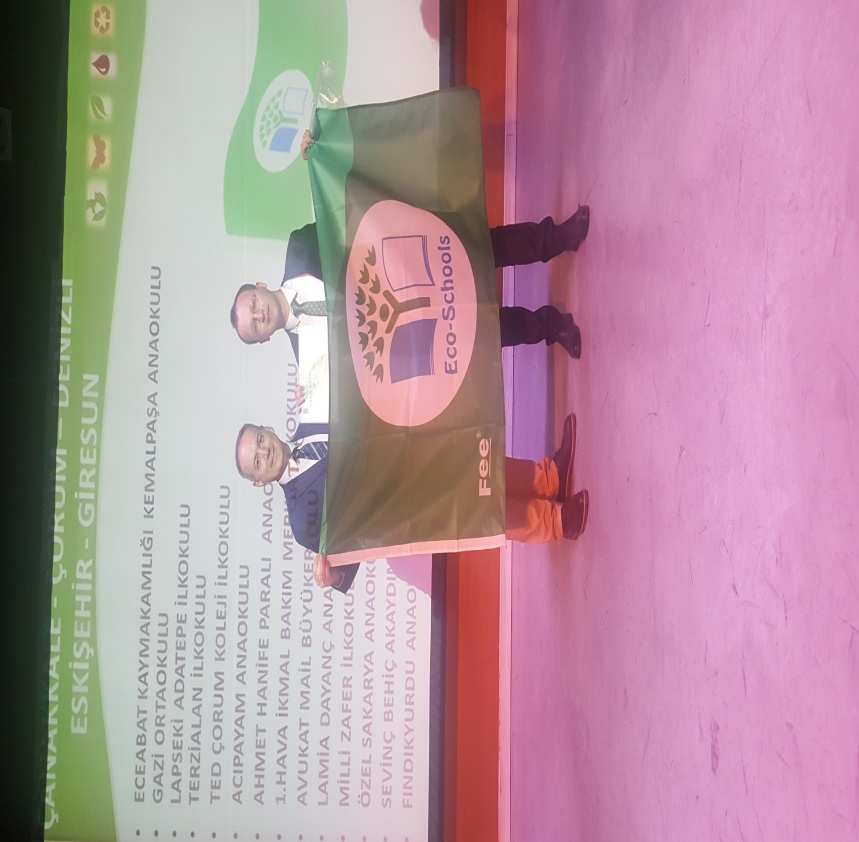 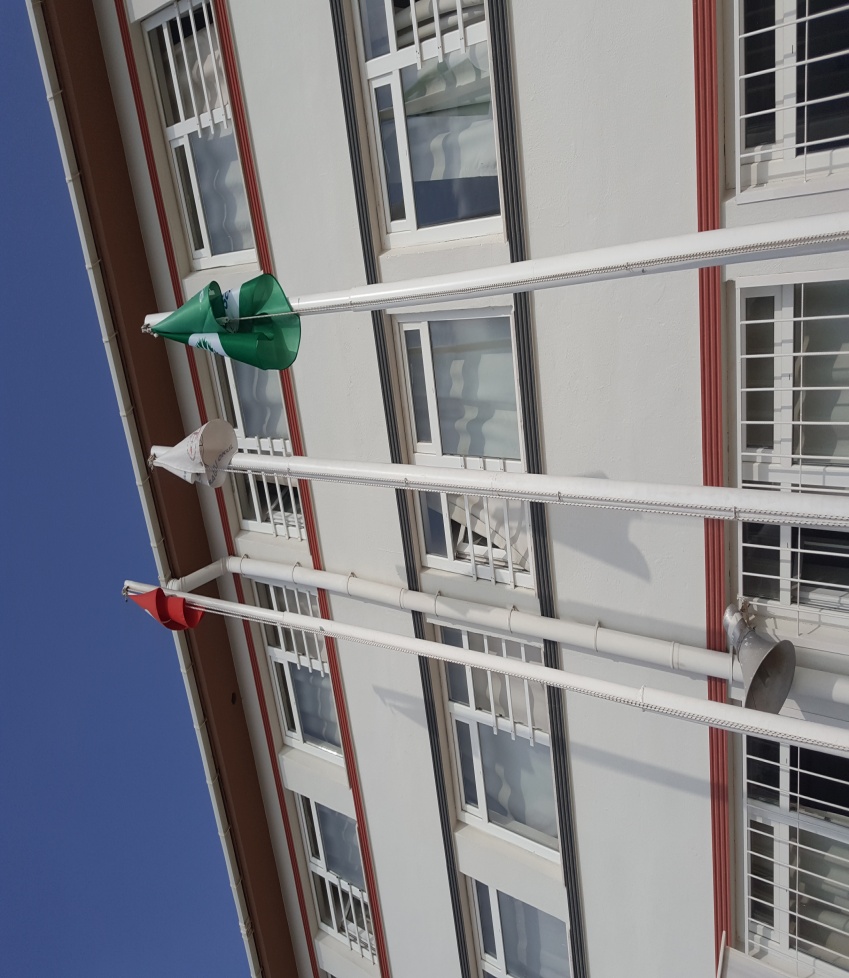 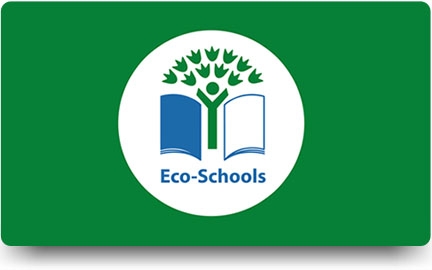 Su konusunda okulumuzu ve çevremizi bilinçlendirmeye çalışacağımız bu yılki etkinliklere herkesin katılımını ve destek vermesini bekliyoruz.
Program ve etkinlikler ile ilgili her şeyi resmi web sitemizde ‘Eko-Okul Programımız’ menüsünde bulabilirsiniz.
ÇÜNKÜ SU HAYATTIR!
İzlediğiniz için teşekkürler

Eko-Tim 

Nisan Aktaş
Hamza Emir Arıcan 
Haticenur Çörtük
Kağan Çetin